Creative Resource
Development
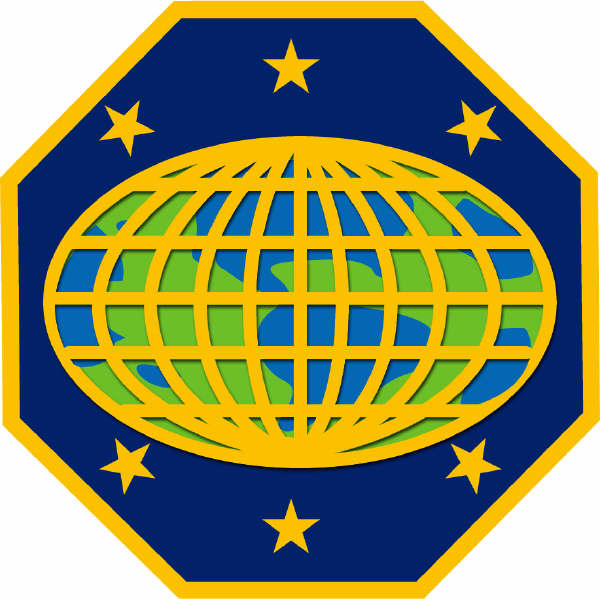 by Richard Hurschman
Master Guide Coordinator
Chesapeake Conference
GOAL
To help identify, understand, develop,  
    and organize resources for the Master 
    Guide
SECTION 1
Basic Rules
 1. This is an active participation discussion, IF my 
        voice is the loudest!
 2. We begin and end with PRAYER
SECTION 2
Why are we really here?
A. TO BE A SERVANT OF GOD.
Galatians 4:7, “Wherefore thou art no 
    more a servant, but a son; and if a son,   
    then an heir of God through Christ.”
B. TRAINING
To provide you with advanced skills, tools, 
    and techniques that will maximize your 
    leadership and instructional talents
C.	 EXPOSING YOU TO IDEAS AND CONCEPTS TO     BUILD YOUR CONFIDENCE
Proverbs 14:26, “In the fear of the LORD is 
    strong confidence: and his children shall  
    have a place of refuge.”
SECTION 3
What are resources?
A. PEOPLE
Staff, Support, Church, 
    and Family
B. FINANCIAL
Funding and Donations
C. SPACE
Space usage and 
    storage
D. ITEMS
Supplies, equipment, and 
    surplus
E. OFFICE
Admin. supplies
BREAK OUT SESSION 1
What other resources can you think of that I did not mention?
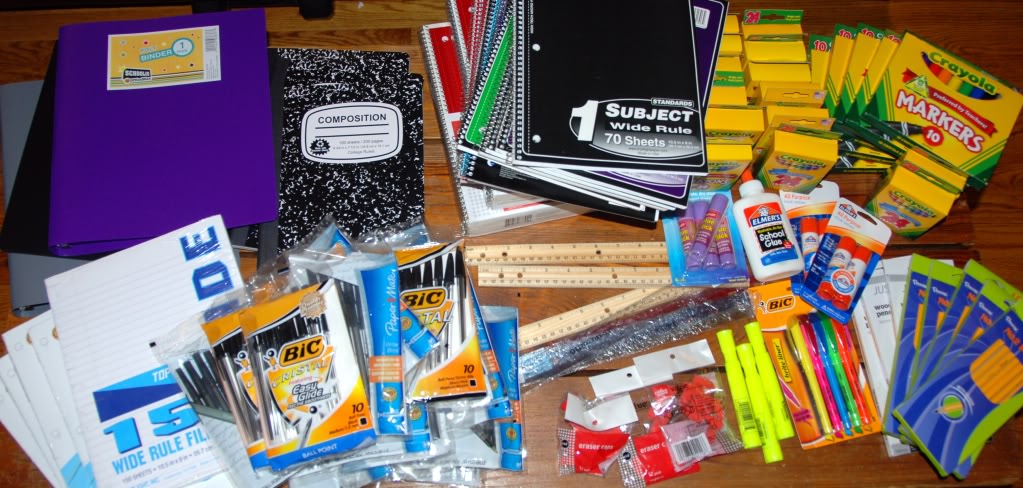 [Speaker Notes: This Photo by Unknown Author is licensed under CC BY-SA]
F. GOOD STEWARDS
1 Peter 4:10, “As every man hath received the 
    gift, even so minister the same one to another, as 
    good stewards of the manifold grace of God.”
G. EMERGENCIES
I did not see that coming!!!
SECTION 4
Creative Gathering
A. PLACES
Know the best local and  
    online stores and sources
B. PEOPLE
Know your finders
 Know your holders
Break out Session 2
What other gathering ideas do you have?
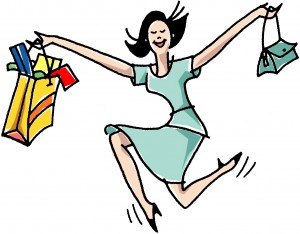 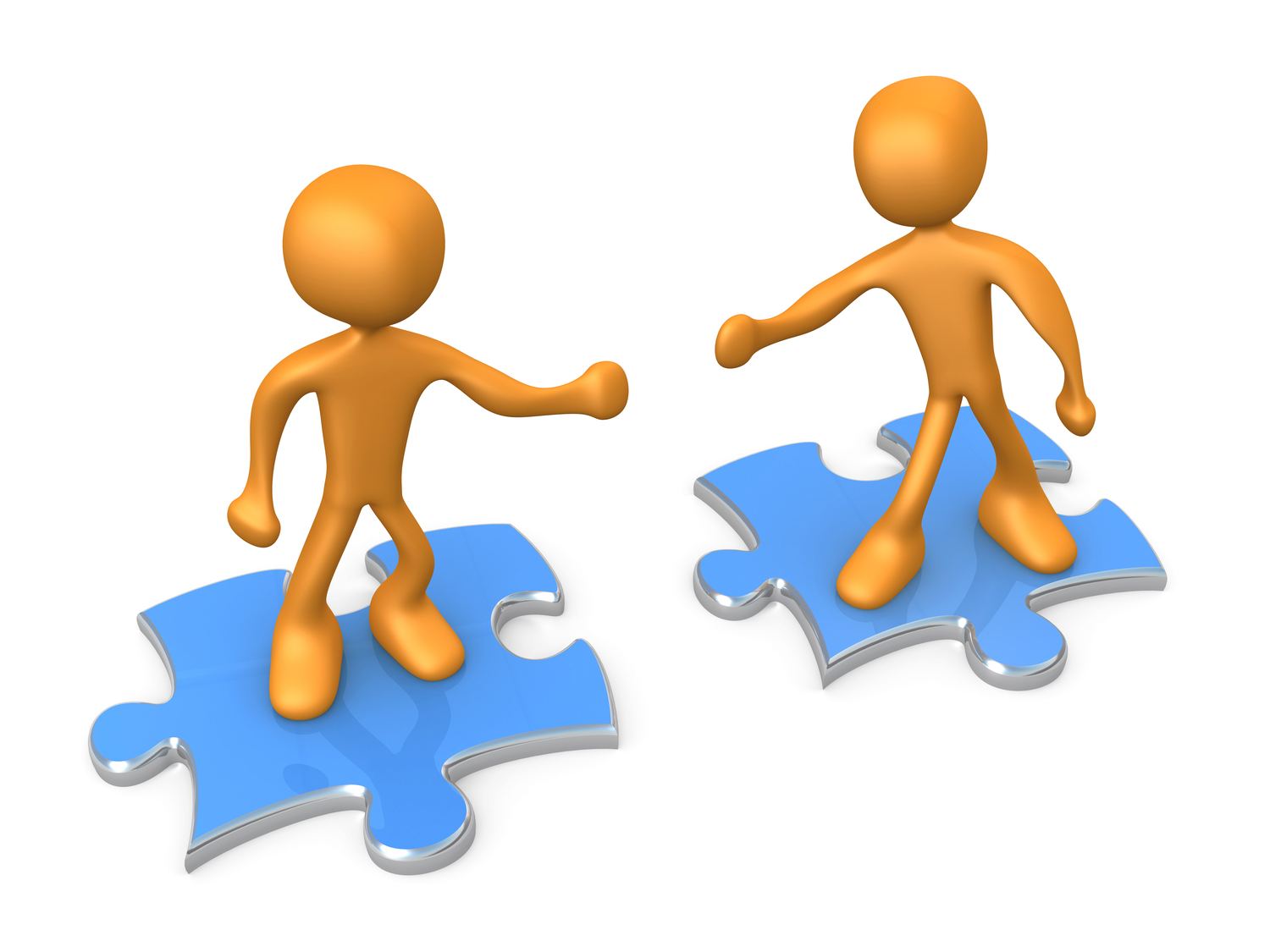 [Speaker Notes: This Photo by Unknown Author is licensed under CC BY-NC-ND
This Photo by Unknown Author is licensed under CC BY-NC-ND]
SECTION 5
Organizing resources for use
A. WRITTEN
On Paper or electronic
B. ACTION
Implementing
C. MULTI USE
Splitting
D. AGAIN AND AGAIN!!
Reuse and Repurposing
Break Out Session 3
What other organization methods do you use?
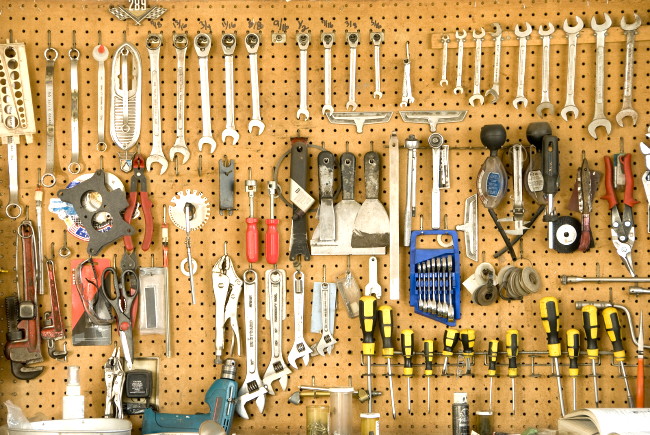 [Speaker Notes: This Photo by Unknown Author is licensed under CC BY-NC-ND]
E. EXTRA
What to do with leftovers